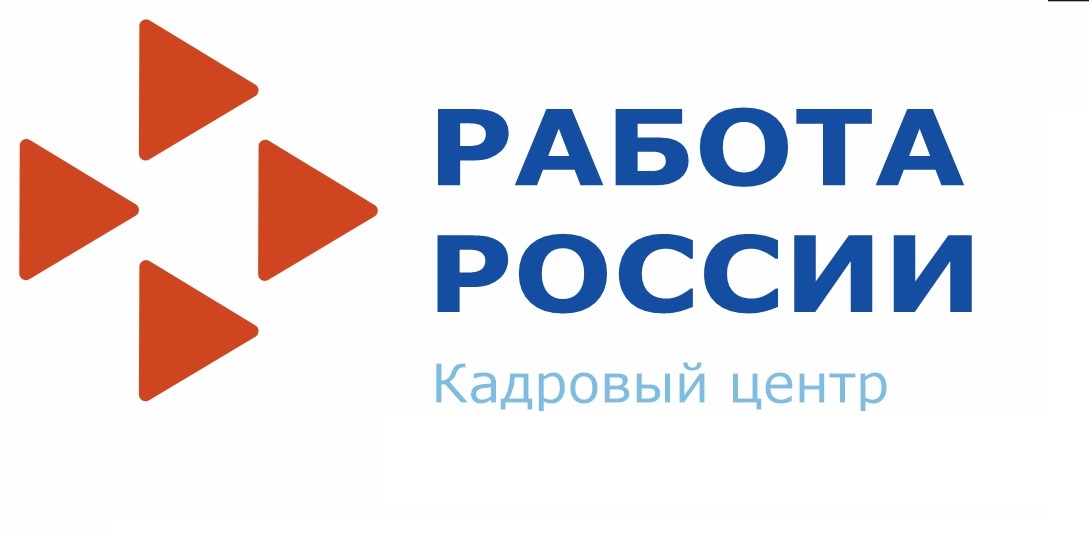 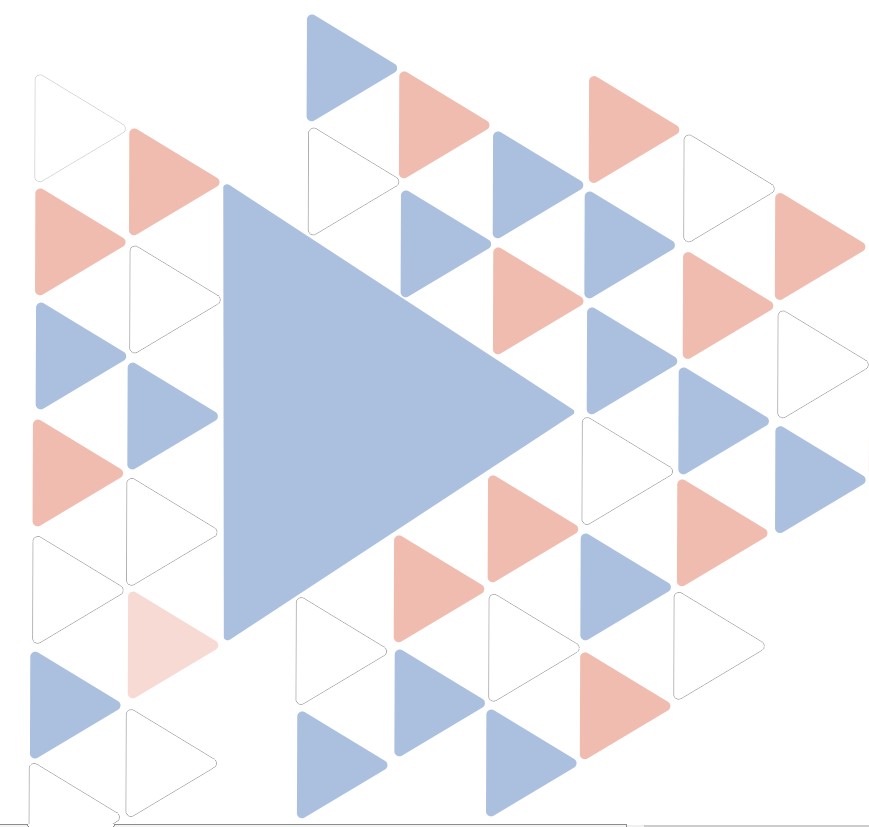 Масштабная рекламная кампания
«Подросток на работе – бонус для предприятия»
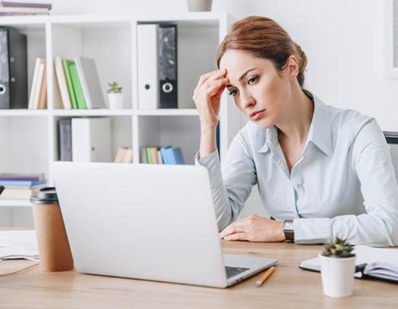 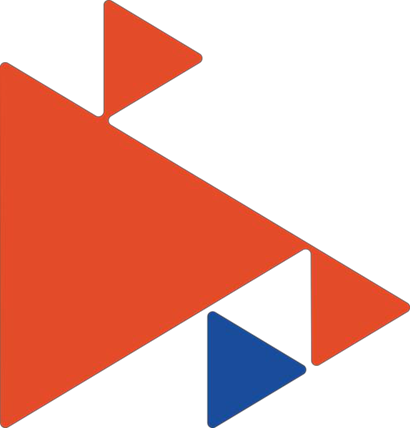 Электронные табло в центре города 
Информация в социальных сетях
СМИ печатные и ТВ
Рассылка работодателям писем на электронную почту
Городские планёрки в ОМСУ
Как привлечь  работодателей?
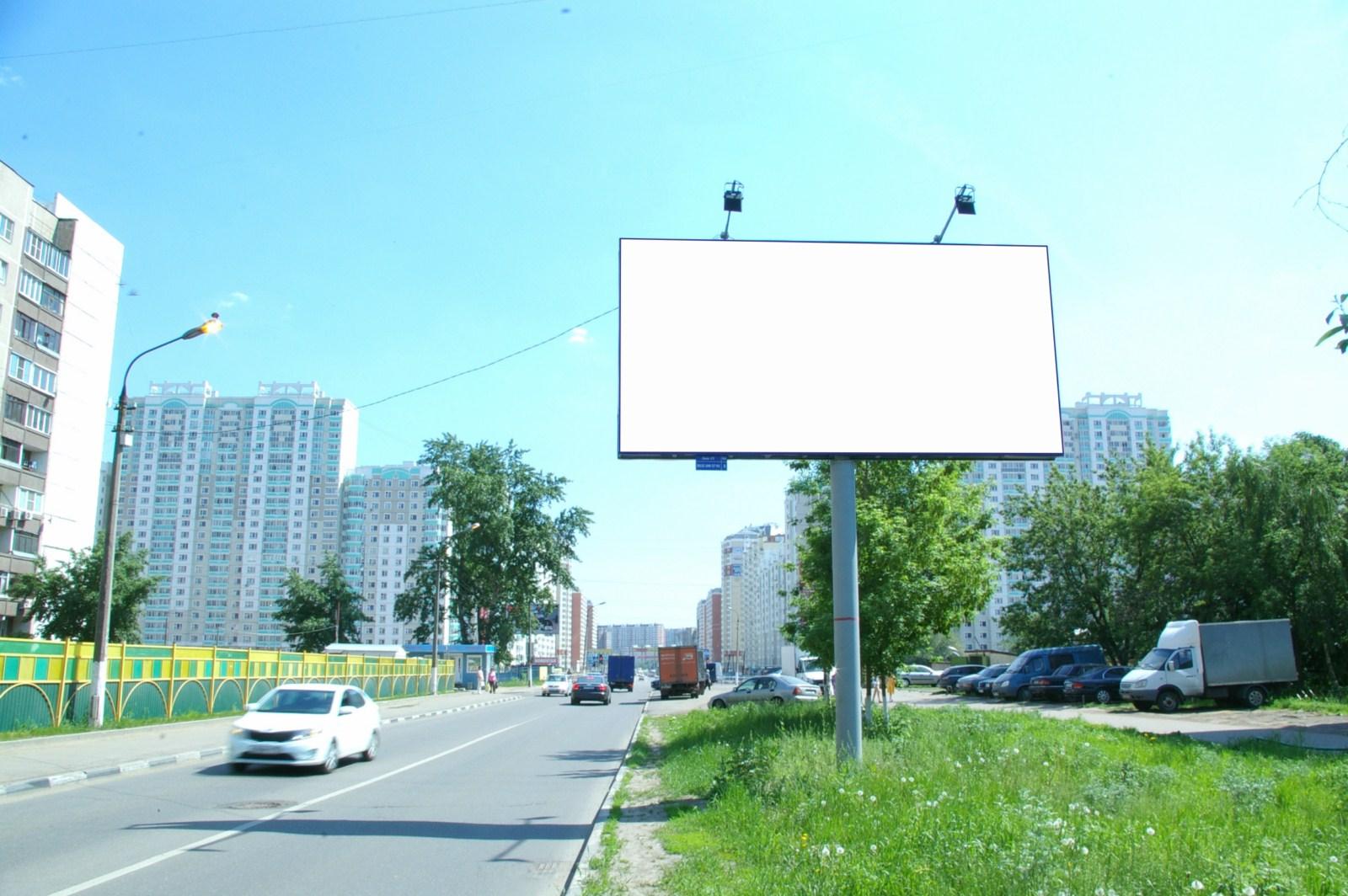 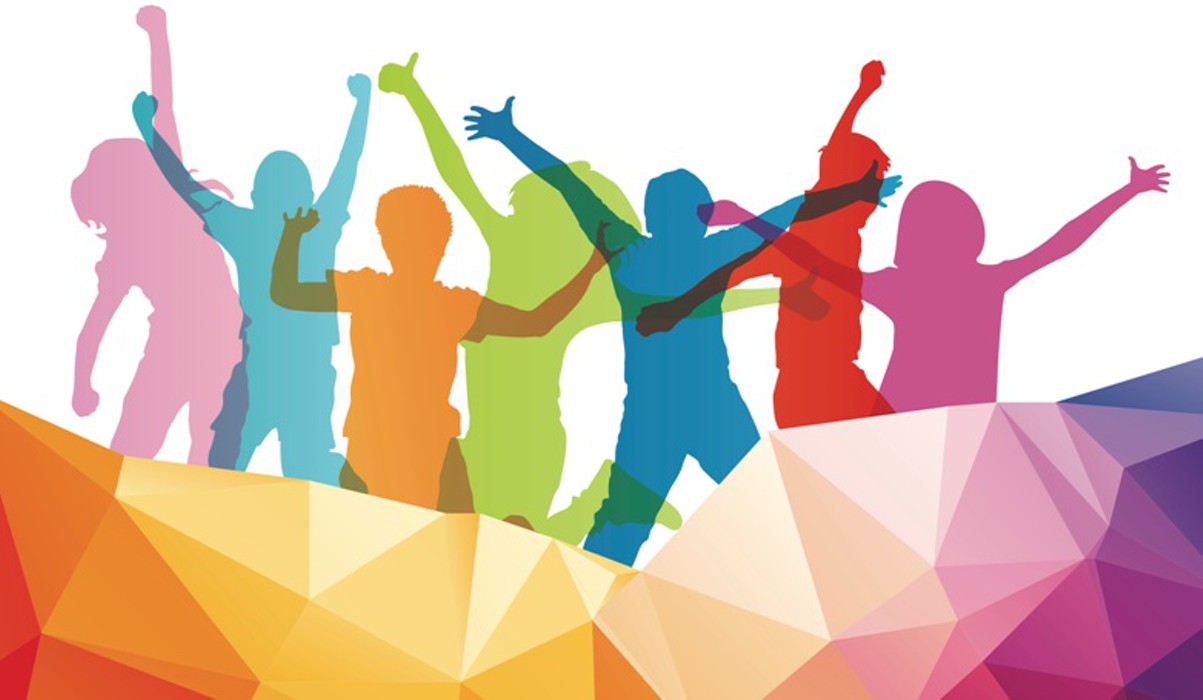 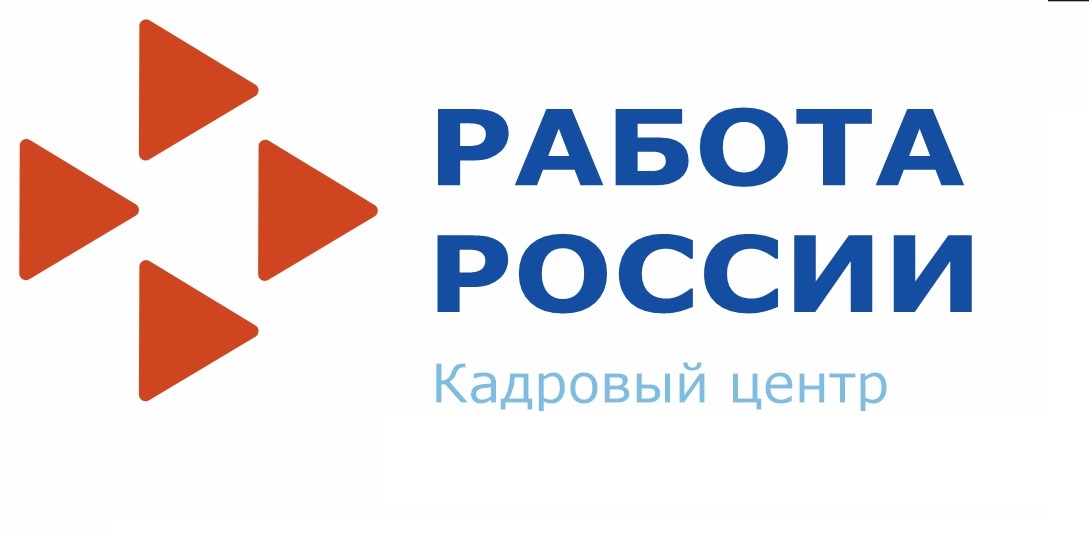 Бонусы для работодателя
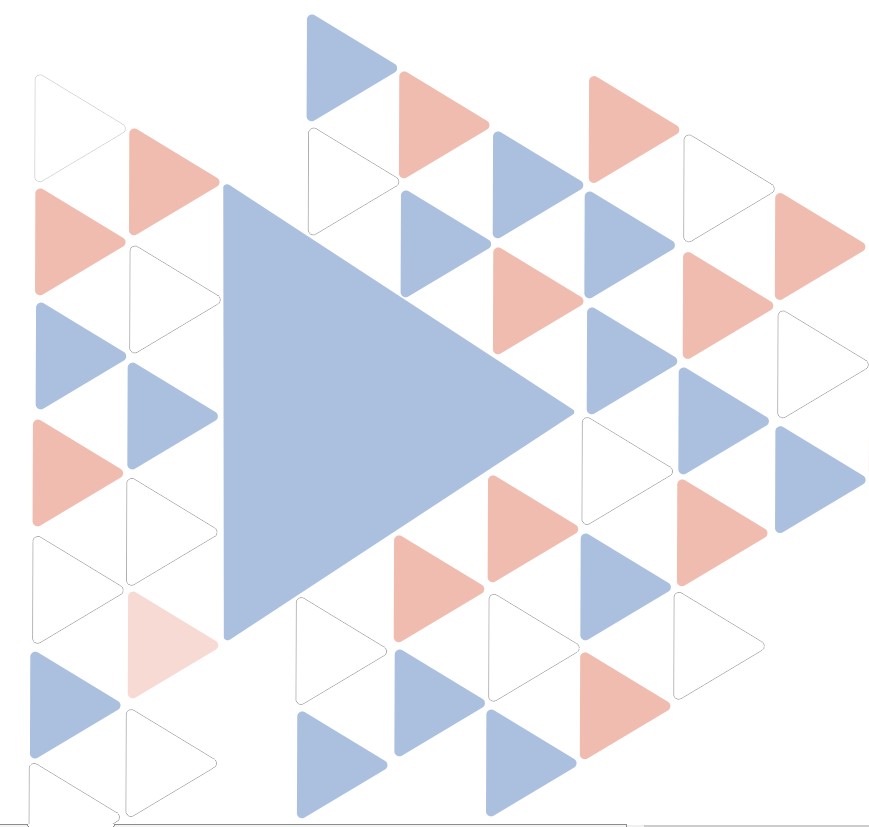 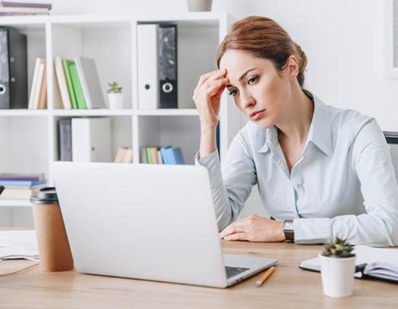 Участие в программе по Постановлению Правительства № 362 (Стимулирование найма) 
Экономия фонда оплаты труда
Замещение основных работников на время отпусков
Подростки – кадровый резерв для предприятия
Награждение в номинации «Лучший работодатель года»
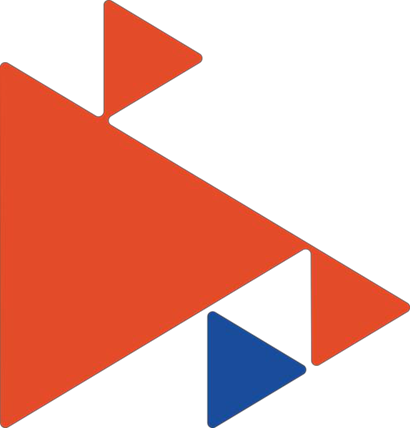 Как заинтересовать?
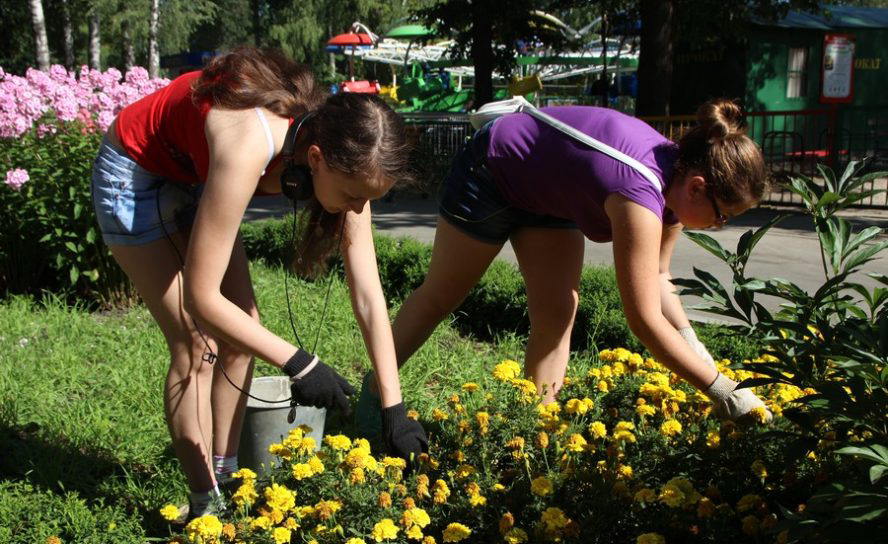 Школы, детские сады
Кафе, рестораны
Почта России
Загородные лагеря
Сельскохозяйственные предприятия
Благоустройство территории
Куда трудоустроить?